НР МОБУ «ПОЙКОВСКАЯ СОШ №2»
Представление опыта  реализации дополнительной общеразвивающей программы   объединения «Англомания»
Автор-составитель:
 Арсланбаева Г.В.
       учитель английского языка
1. УМК издательства  Макмиллан «Gateway B2» включает в себя 10 основных этапов, каждый из которых состоит из отдельных разделов, ориентированных на изучение грамматики, лексики, развитие навыков чтения (Reading), аудирования (Listening), говорения (Speaking) и письма (Writing), а также знакомство с реалиями англоязычной культуры (Click onto).
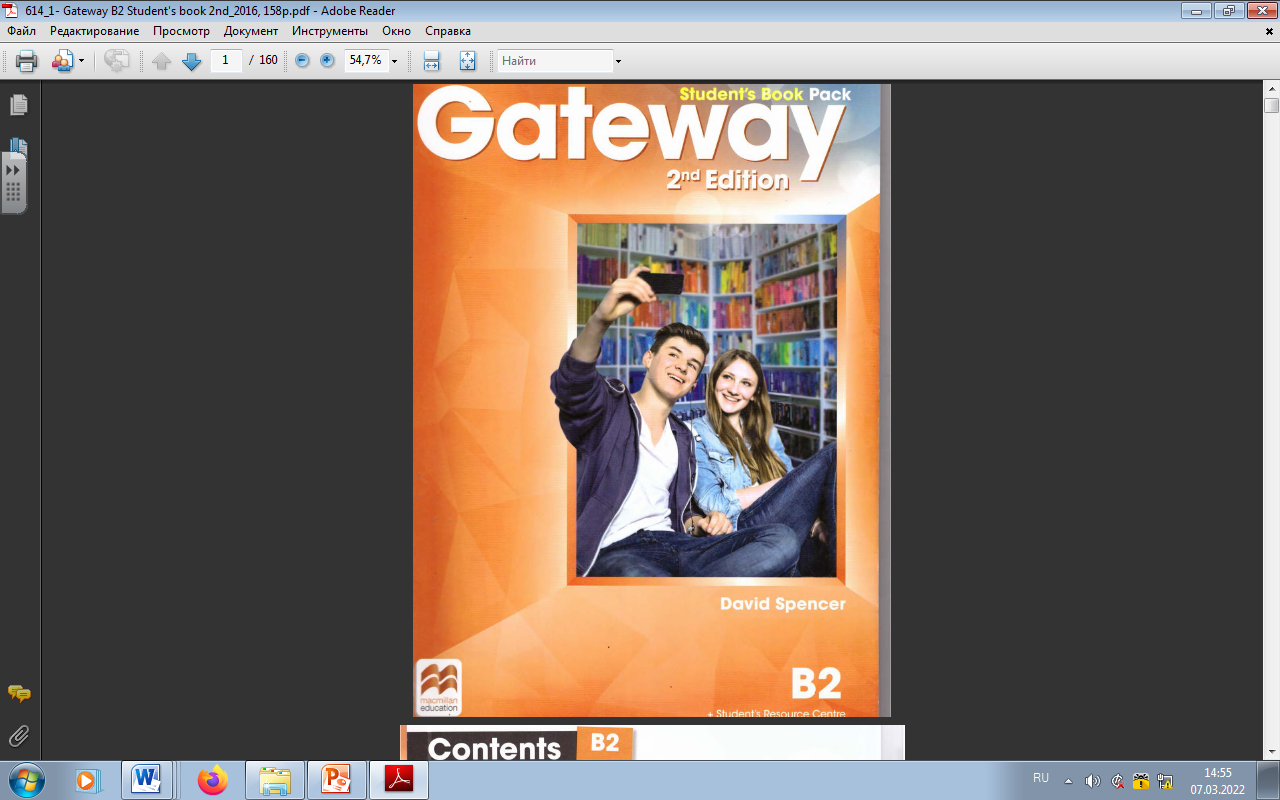 2. Сборник О.В. Ведуты, кандидата педагогических наук
 «GENERAL GEOLOGY», Тюменский индустриальный Университет, 2016г.
Актуальность данной программы заключается  в повышении коммуникативной компетенции школьников, совершенствования их языковой подготовки, позволяет расширить  лингвистический кругозор учащихся, способствует формированию культуры общения, содействует общему речевому развитию, повышает уровень гуманитарного образования школьников.
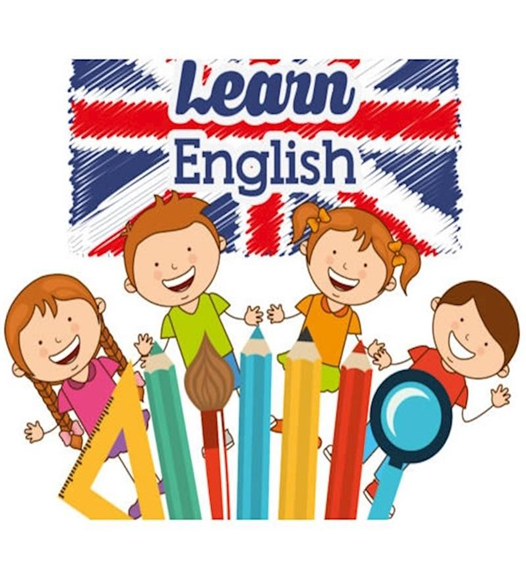 Цель программы:
Развитие иноязычной коммуникативной компетенции:
o	речевая компетенция 
o	языковая компетенция 
o	социокультурная компетенция 
o	компенсаторная компетенция 
o	учебно-познавательная  компетенция
Задачи программы
 расширение лингвистического кругозора старших школьников;
обобщение ранее изученного языкового материала, необходимого для овладения устной и письменной речью на иностранном языке на уровне В2;
использование двуязычных и одноязычных (толковых) словарей и другой справочной литературы;
развитие умений ориентироваться в аудио - и письменном тексте на иностранном языке;
 развитие умений обобщать информацию, выделять её из различных источников;
использование выборочного перевода для достижения понимания текста;
интерпретация языковых средств, отражающих особенности культуры англоязычных стран;
участие в проектной деятельности межпредметного характера, в том числе с использованием  Интернета.
Рабочая программа рассчитана на 2 часа в неделю и реализуется в течение 1 года. 
Направленность: научно-практическая
Возраст учащихся: 16-18лет 

Формы образования: Комбинированный урок, дискуссия, урок – диалог, урок – слушания аутентичных текстов, видео урок, письмо, практическая работа, беседа.
Технологии образования: работа в группах, индивидуальная работа, проекты, творческие задания.
Методы образования: самостоятельная работа, фронтальный опрос, объяснение, устный опрос, работа с печатными материалами.
Методы мониторинга умений учащихся: Систематизация обобщения знаний. Проверка и оценка знаний. Тесты. Творческие работы. Контрольные работы. Устный опрос.
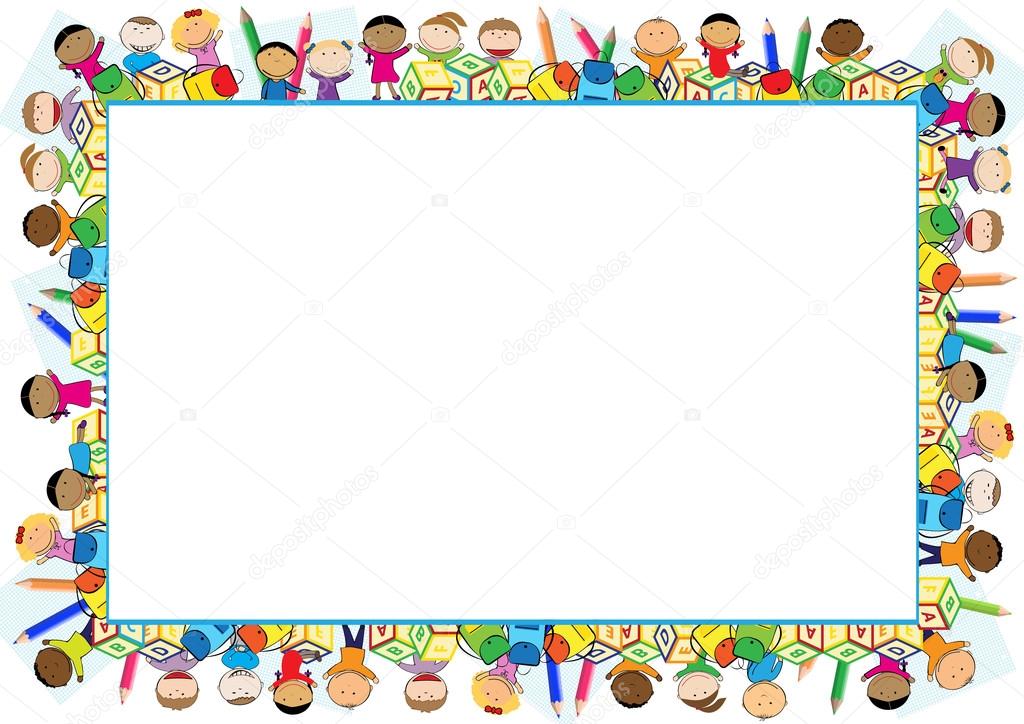 Ключевые мероприятия
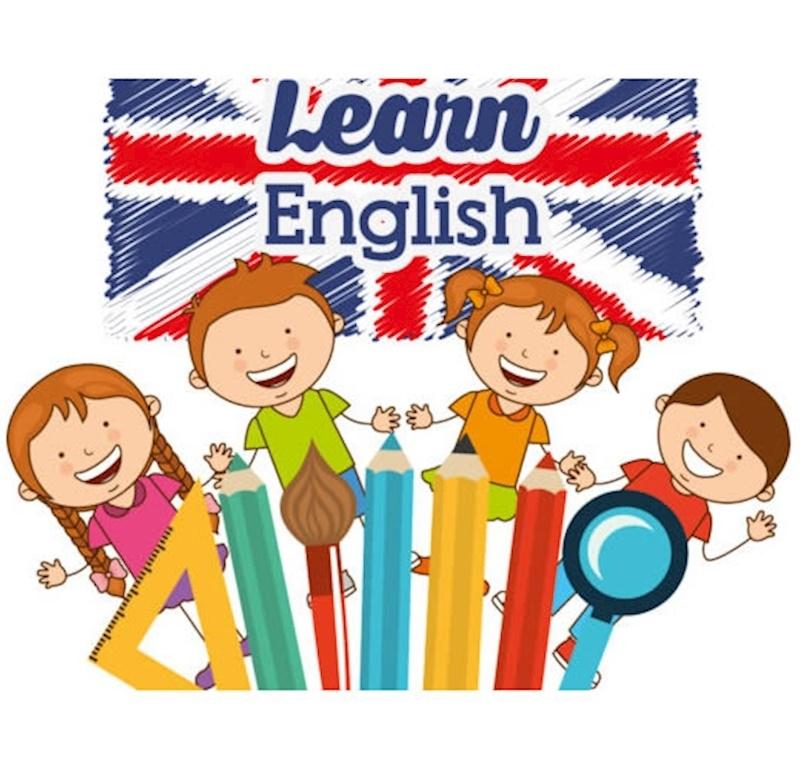 The best of all
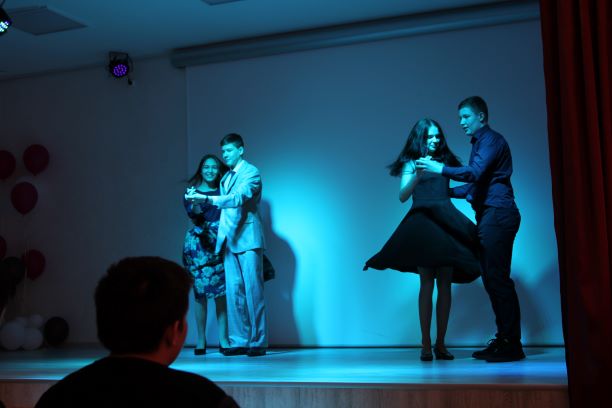 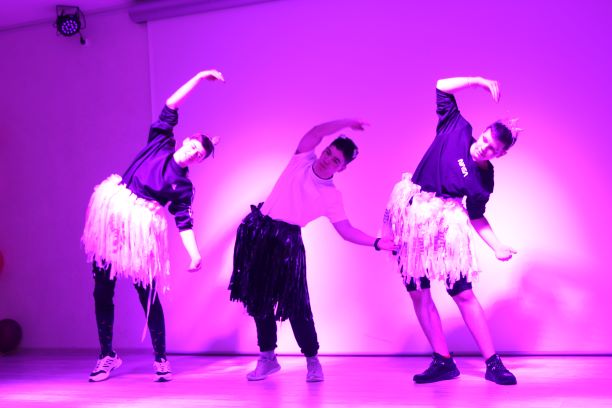 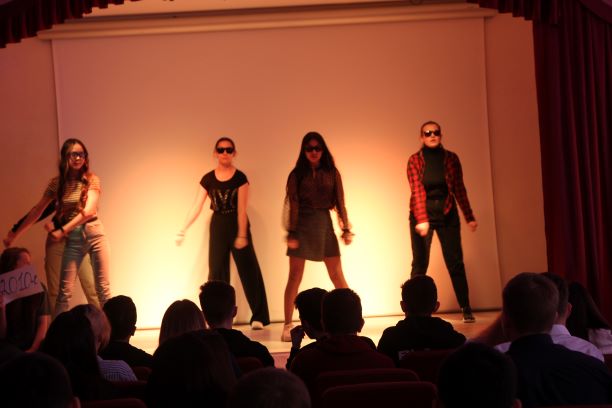 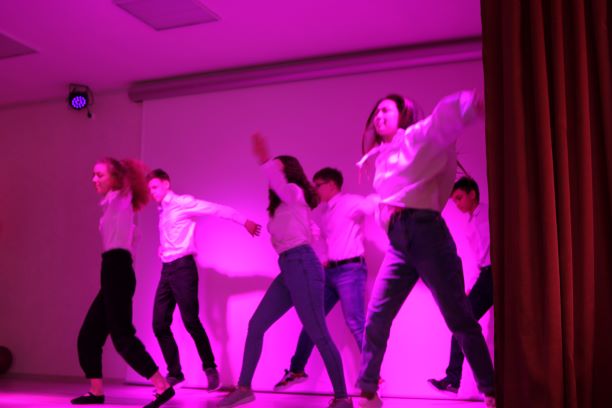 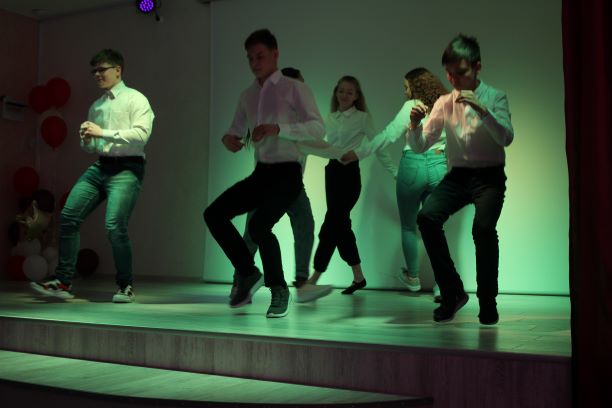 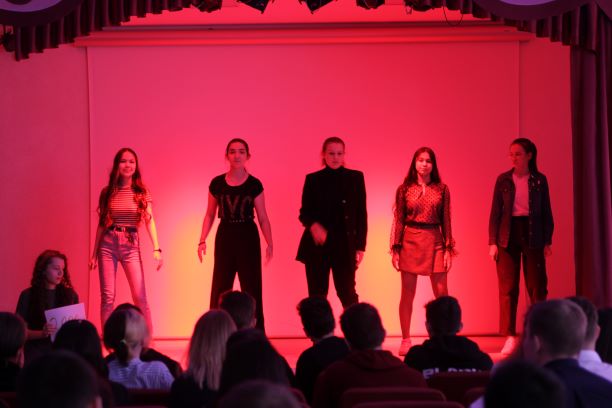 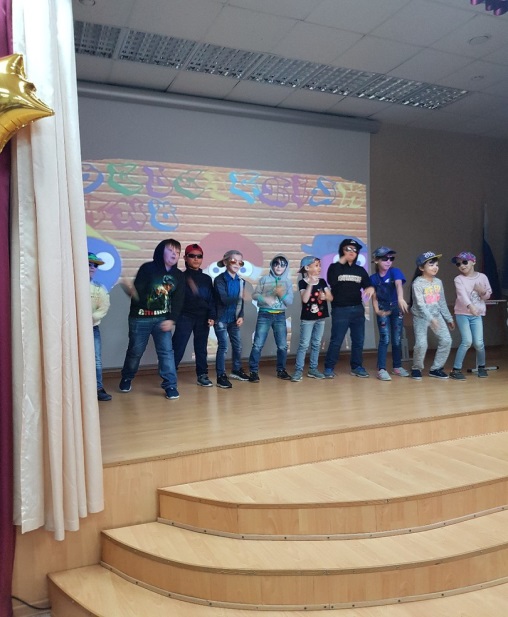 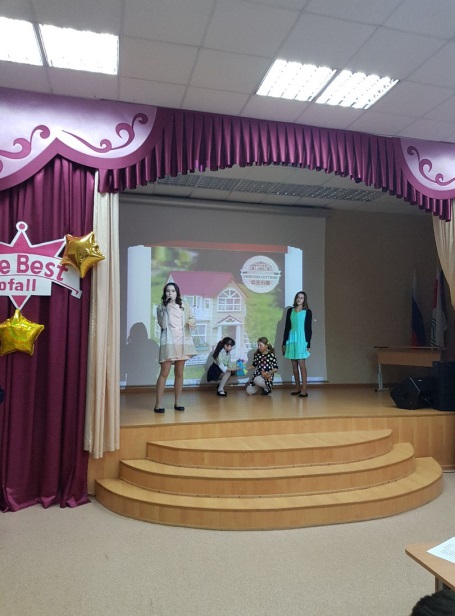 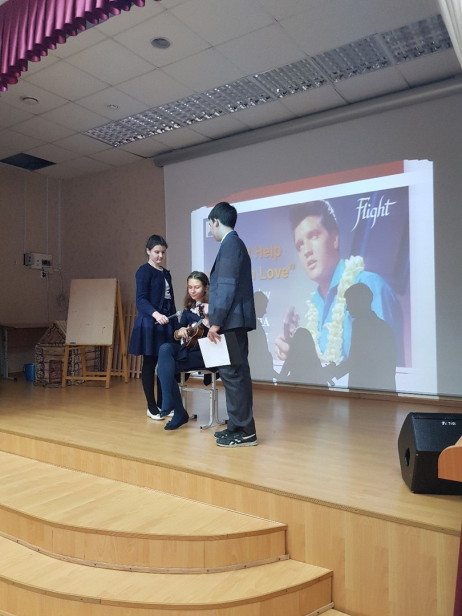 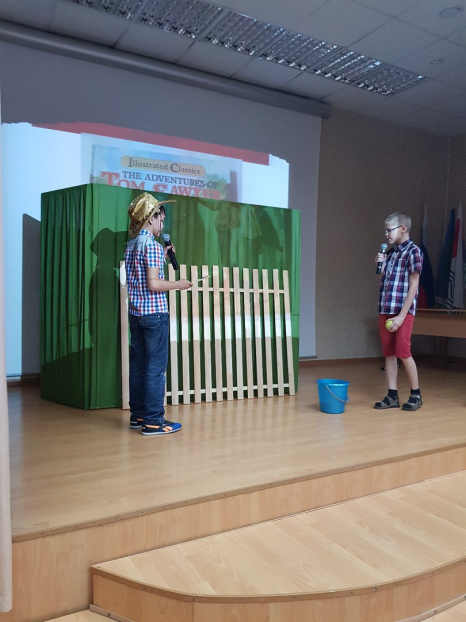 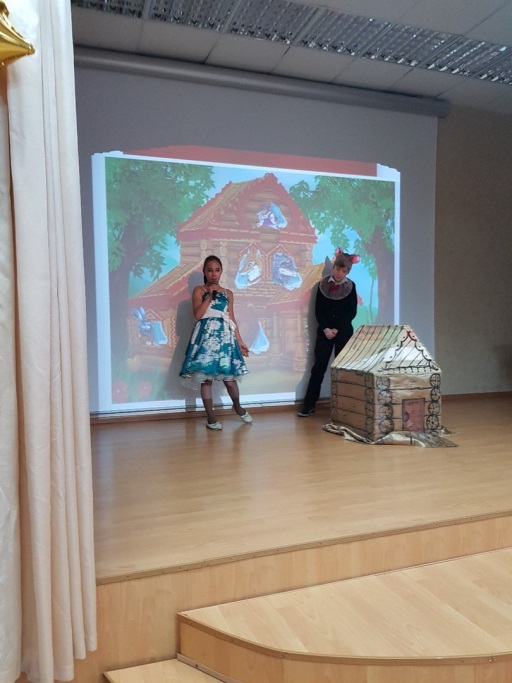 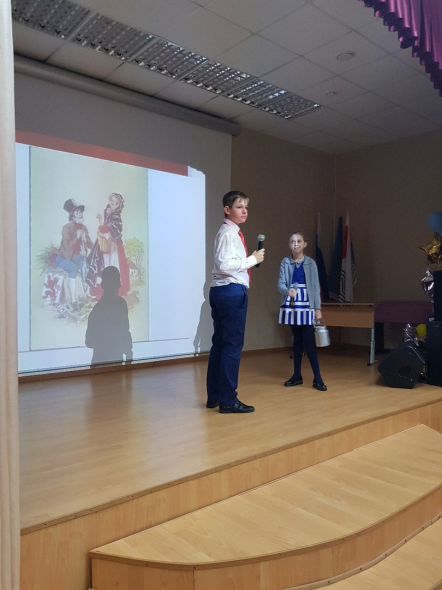 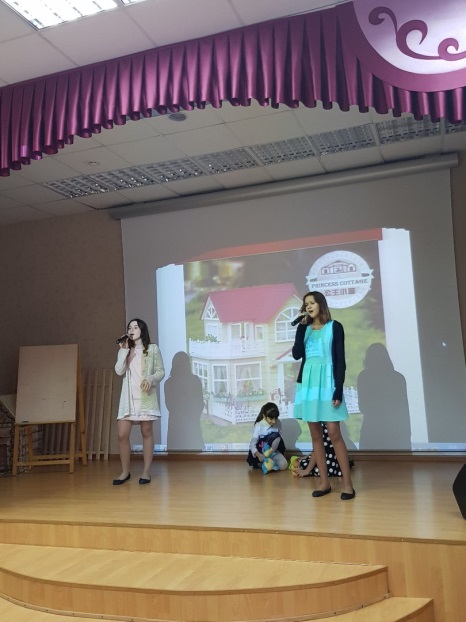 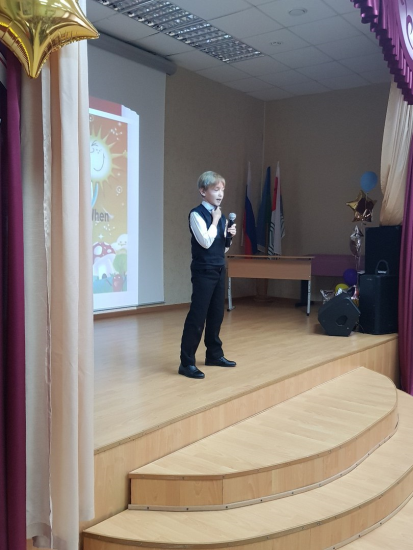 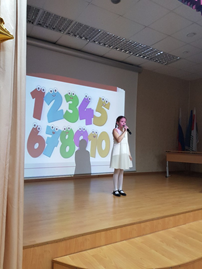 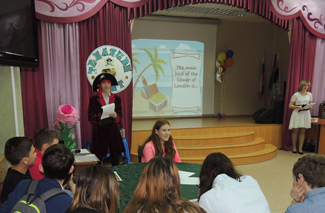 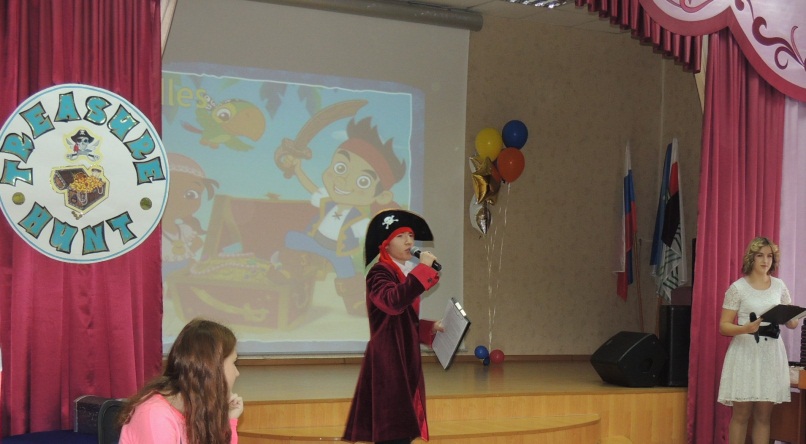 Игра-квест TREASURE HUNT
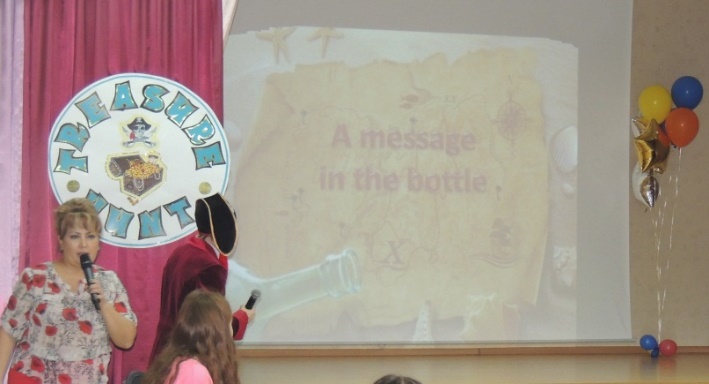 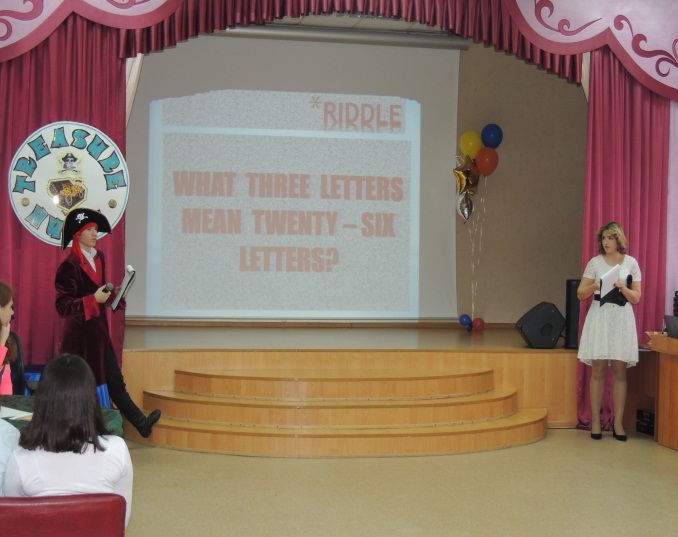 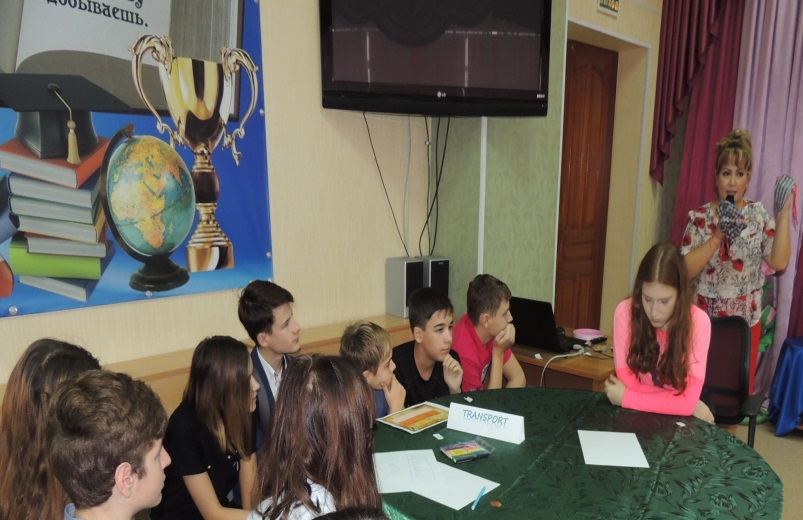 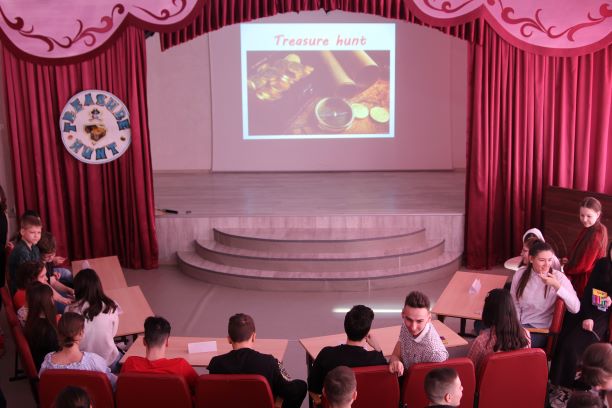 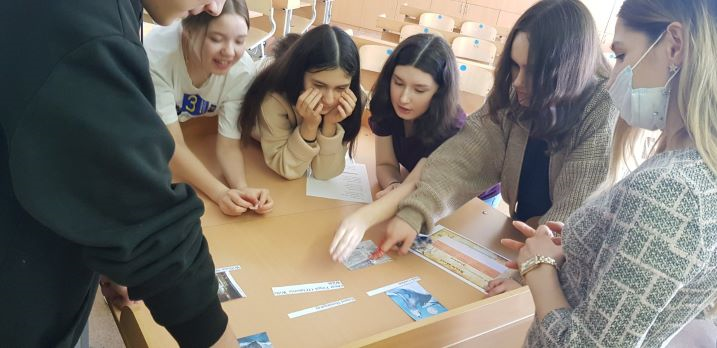 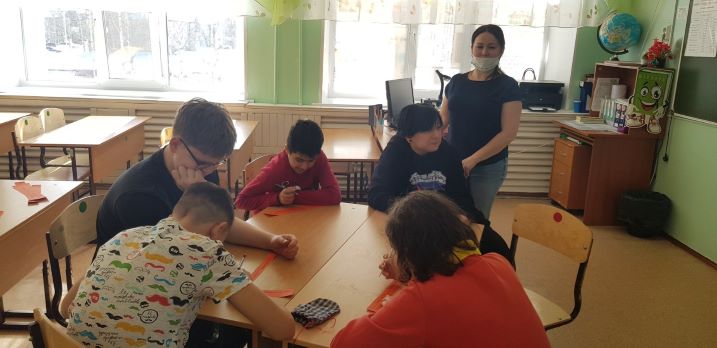 Игра-квест 
«TREASURE HUNT»
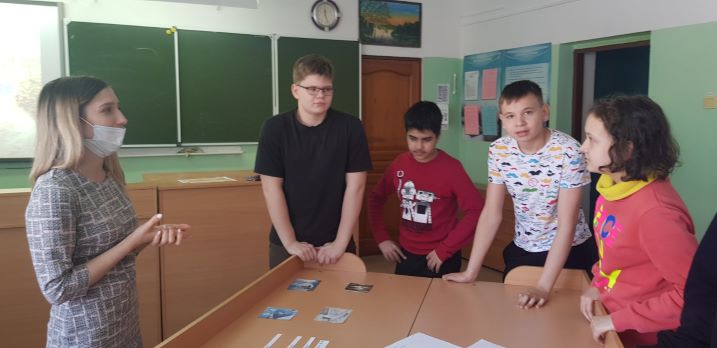 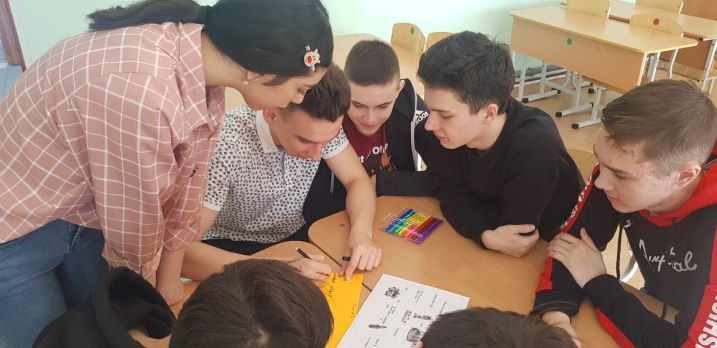 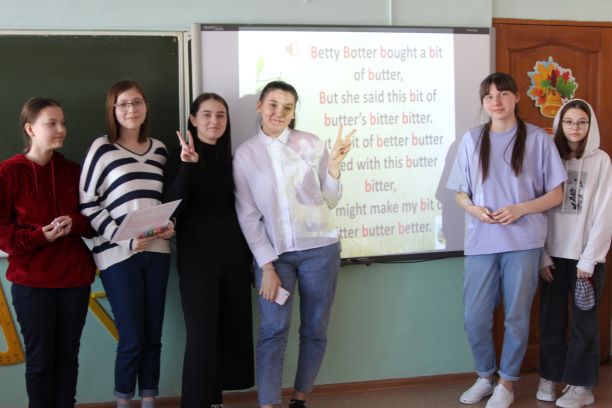 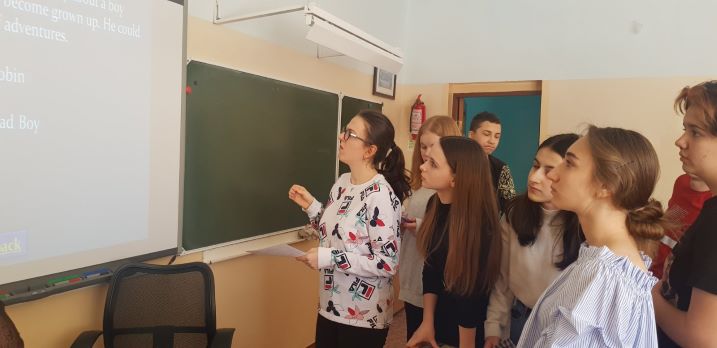 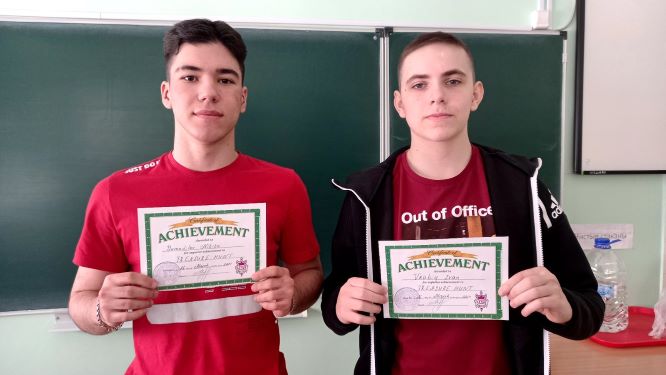 Song Contest «The Voice»
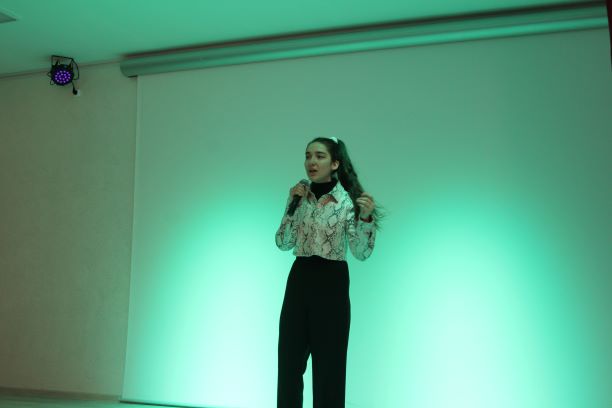 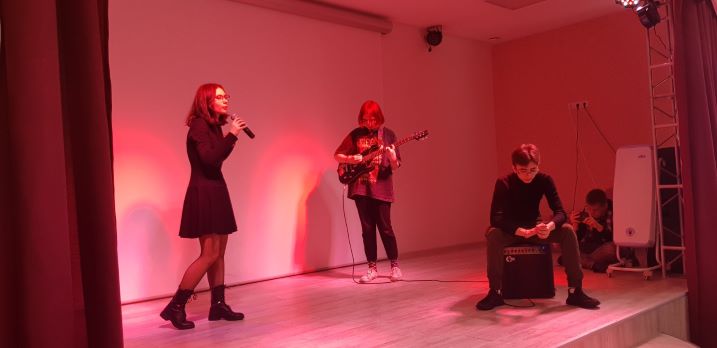 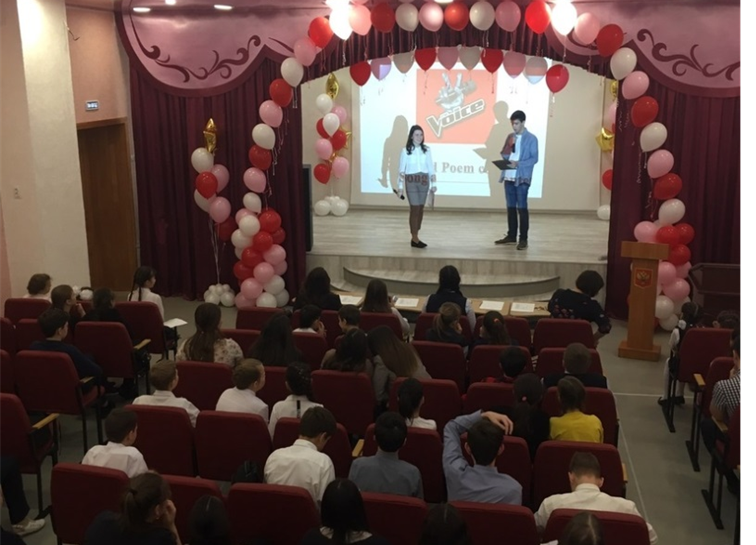 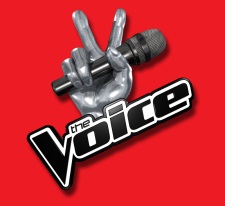 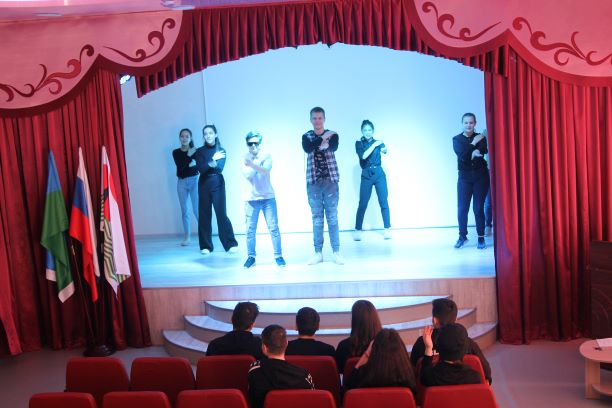 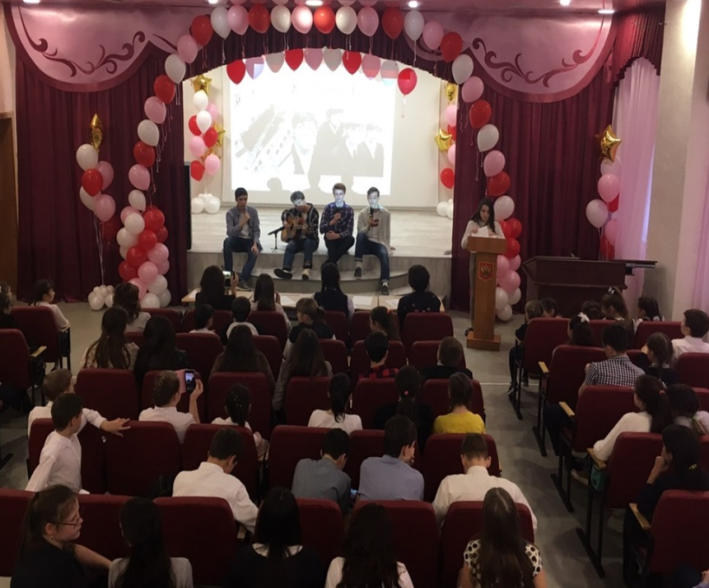 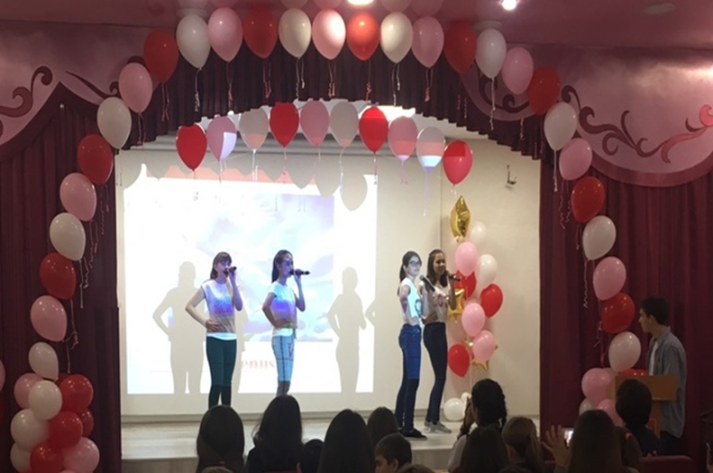 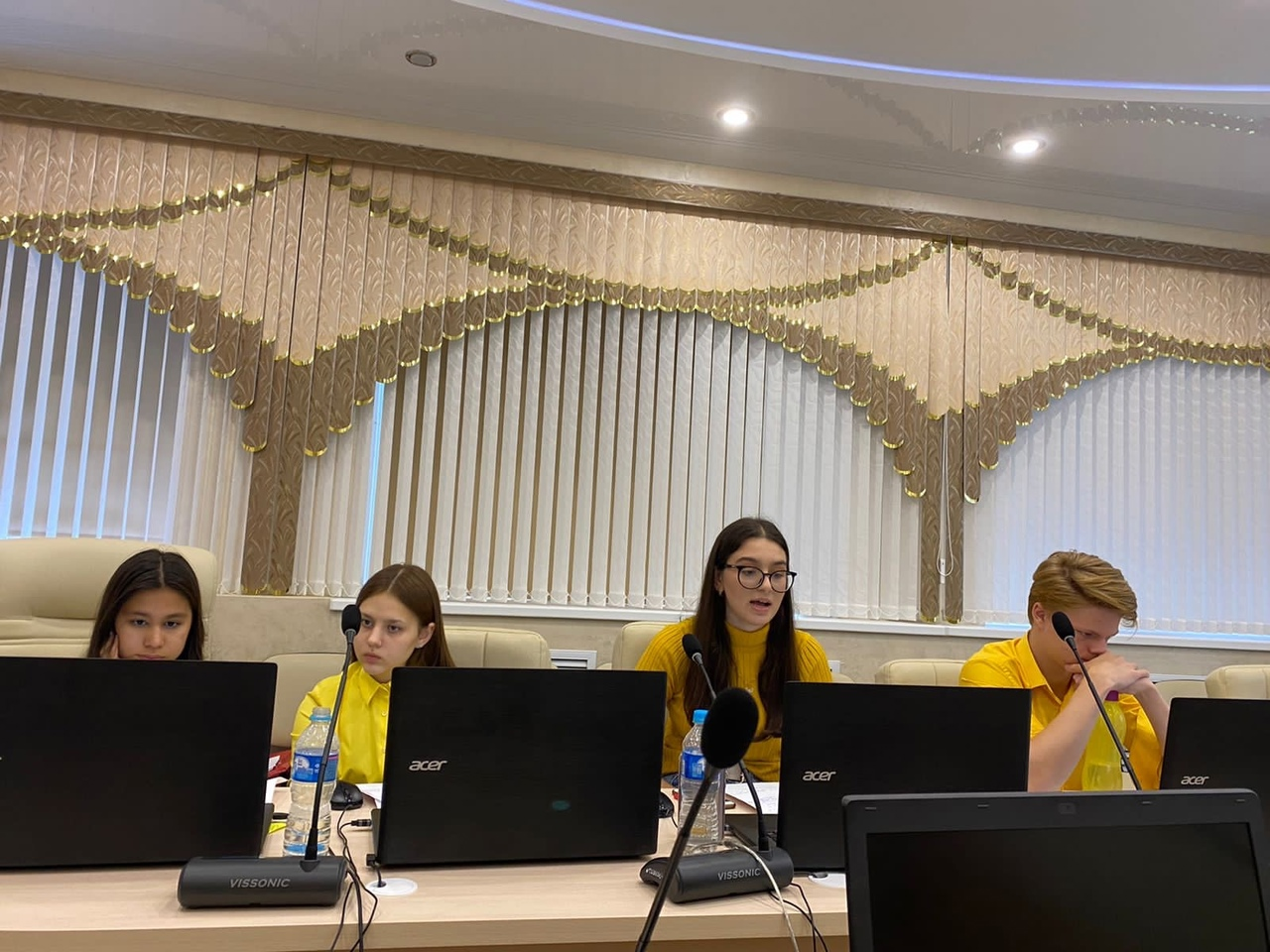 International
Chemistry 
Tournament
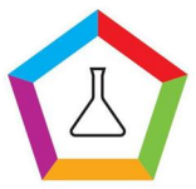 Team:«Mimimitsinchiki»
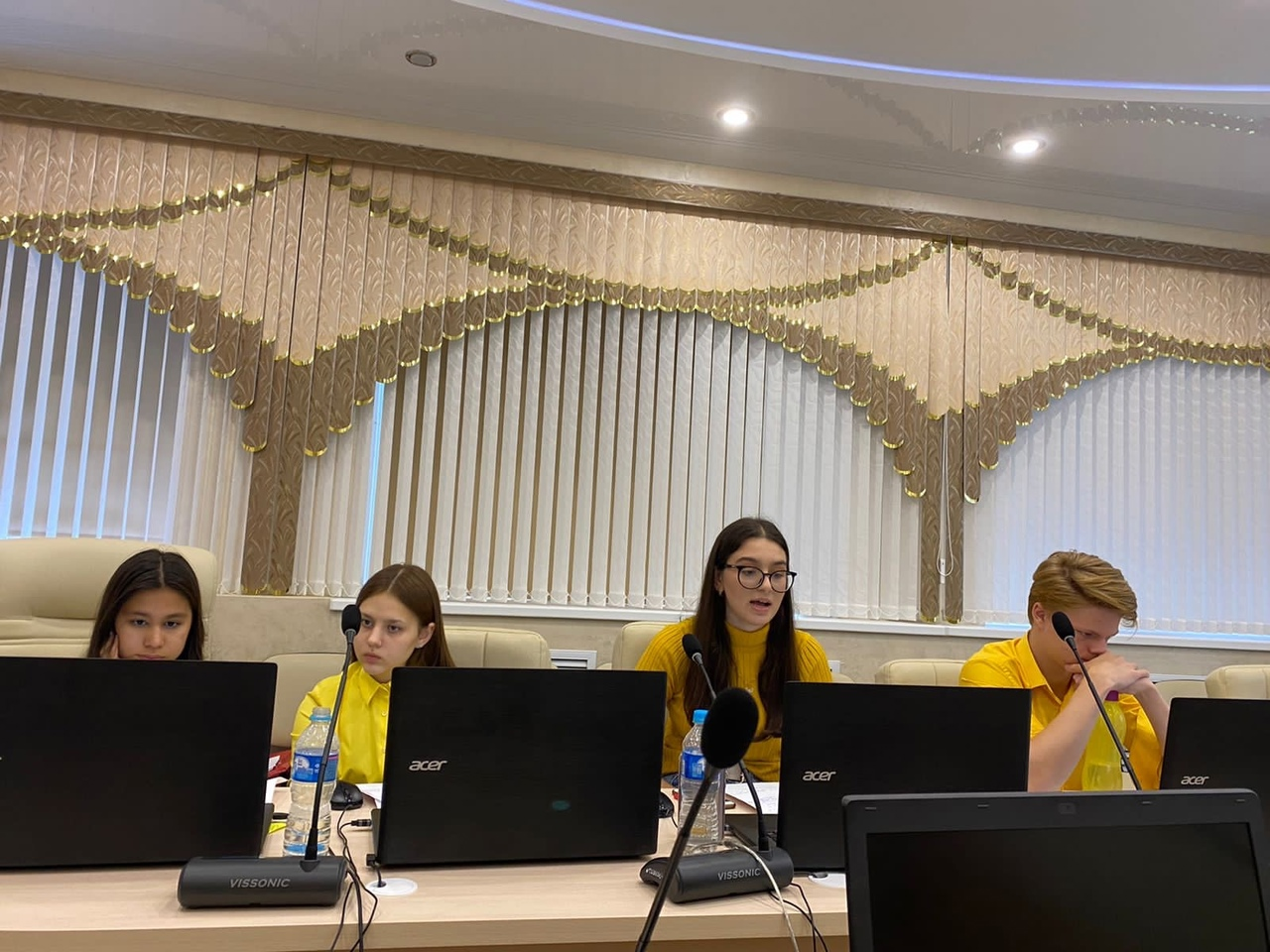 International
Chemistry 
Tournament
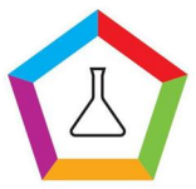 Team:«Mimimitsinchiki»
Этапы работы:
Разбор задач по химии на английском языке на сайте http://ichto.org/en/problems/. [1]
Корректный перевод химических задач на русский язык.
Поиск способов решения задач по химии.
Оформление доклада по решению каждой из 12 задач на русском языке.
Примерный план выступления в роли оппонента.  Особое внимание уделялось на умение правильно задавать вопросы.
Примерный план выступления в роли рецензента.
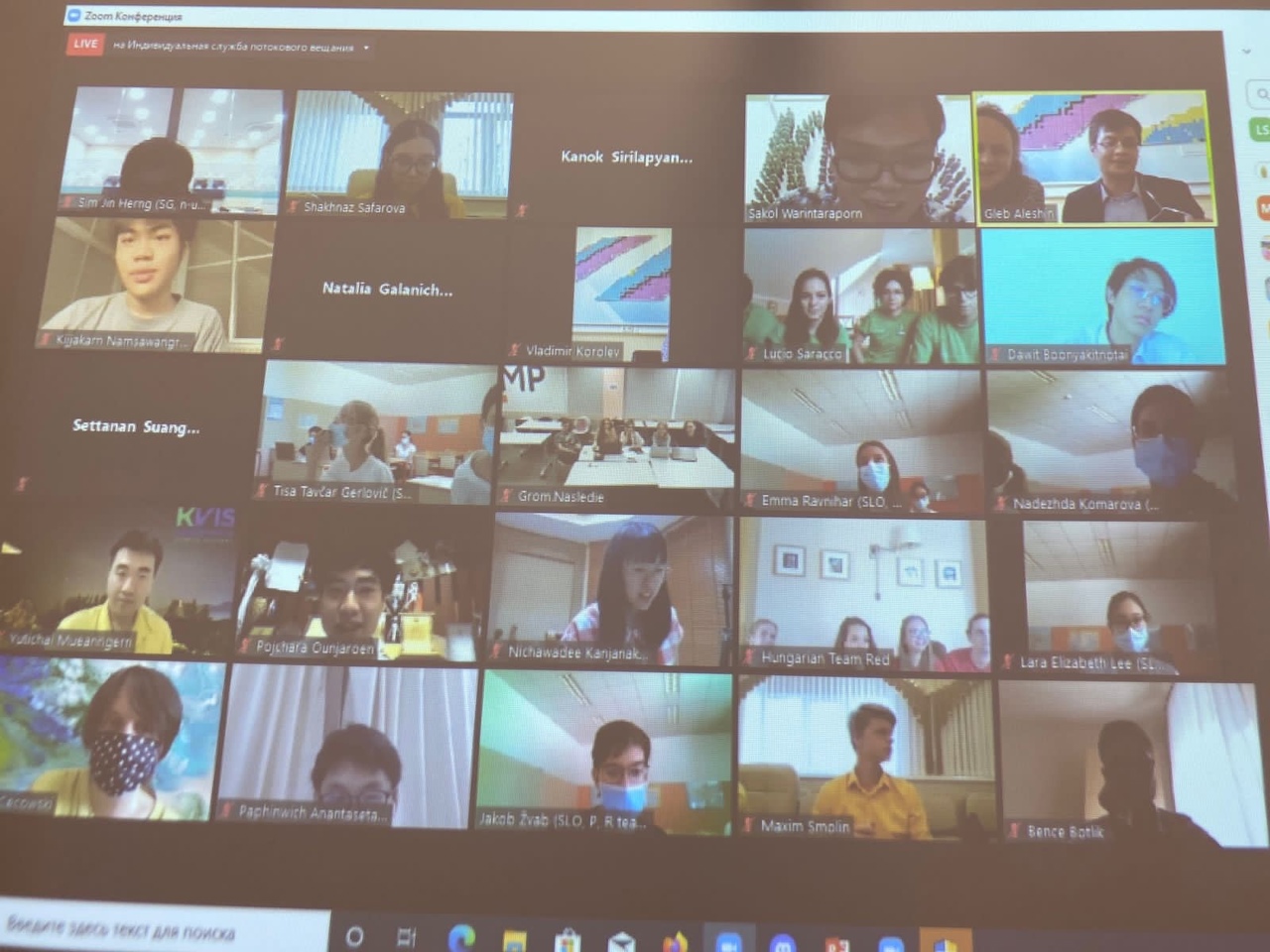 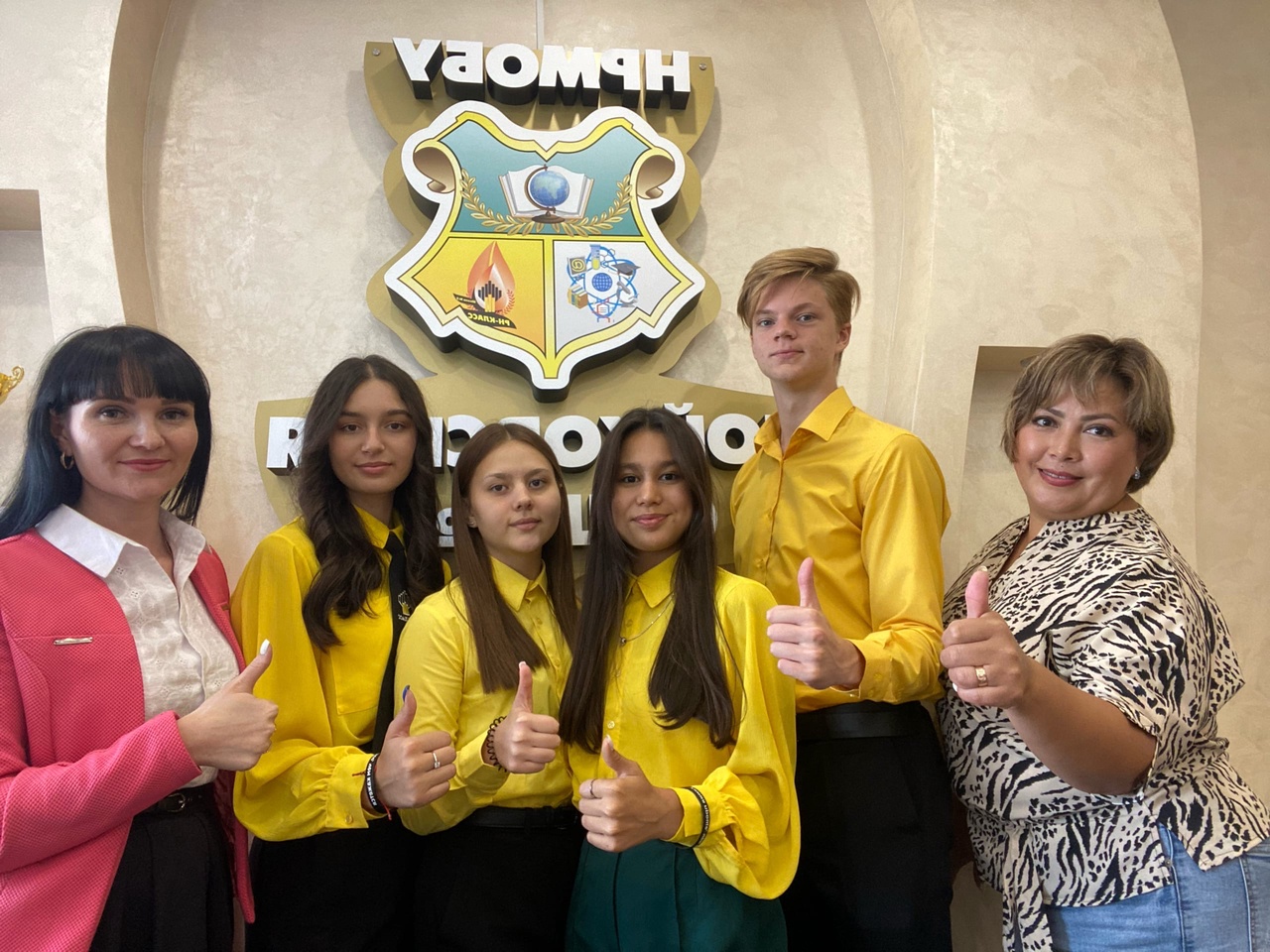 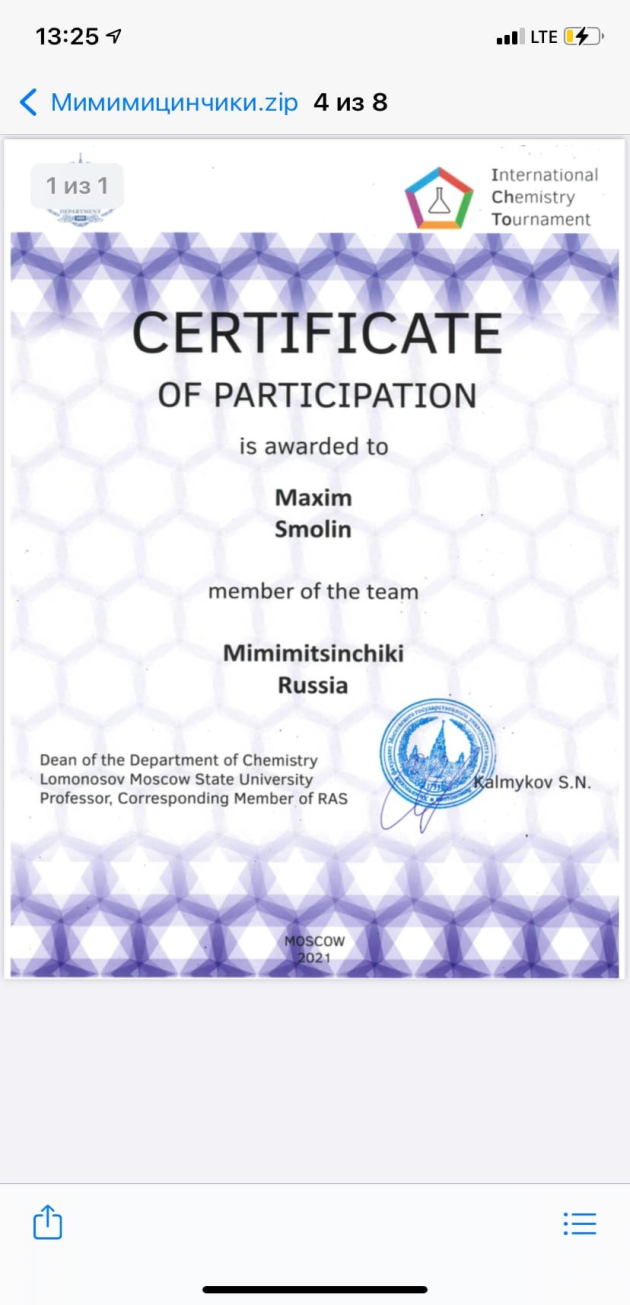 International Chemistry Tournament
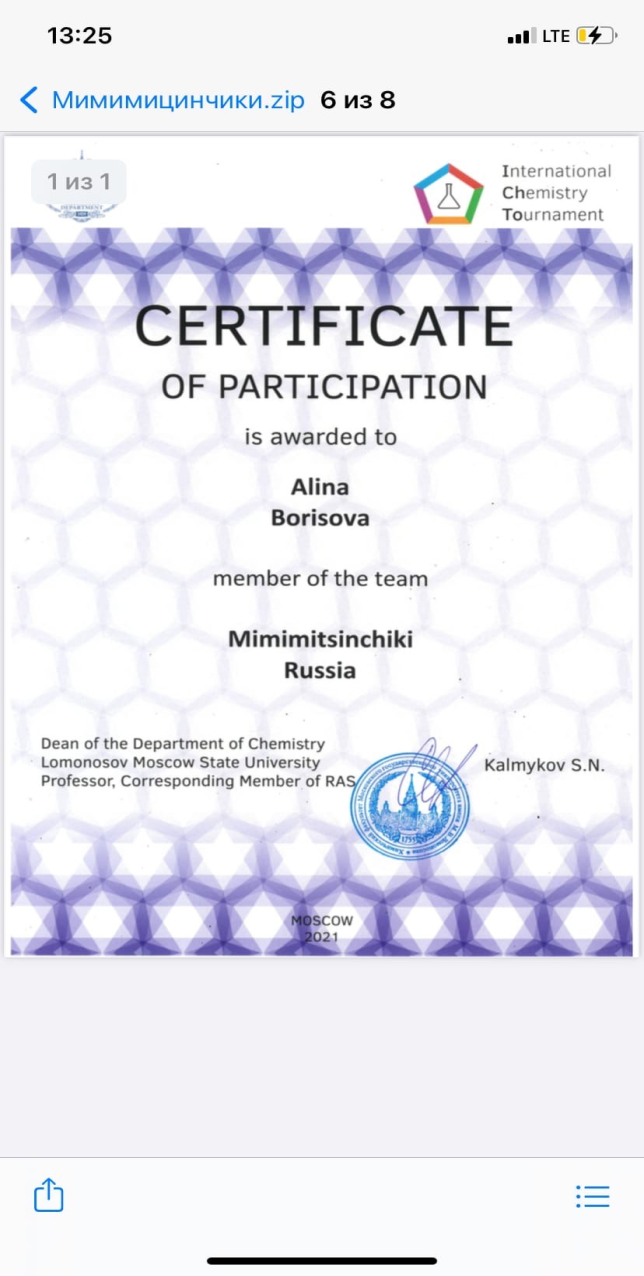 We have great news for you!🎉🎉
We are happy to announce that IChTo-2022 will be held in Budapest, Hungary!
See you next year in the heart of Europe!
Спасибо 
за внимание!